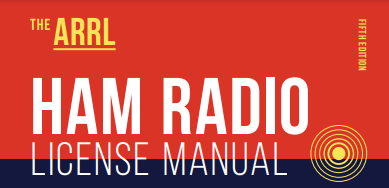 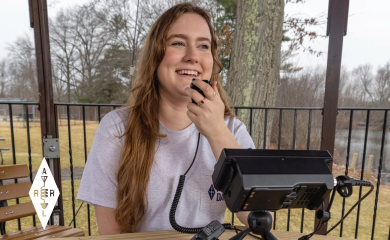 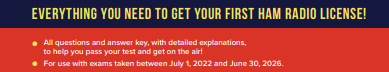 Amateur Radio Technician Exam Preparation Course
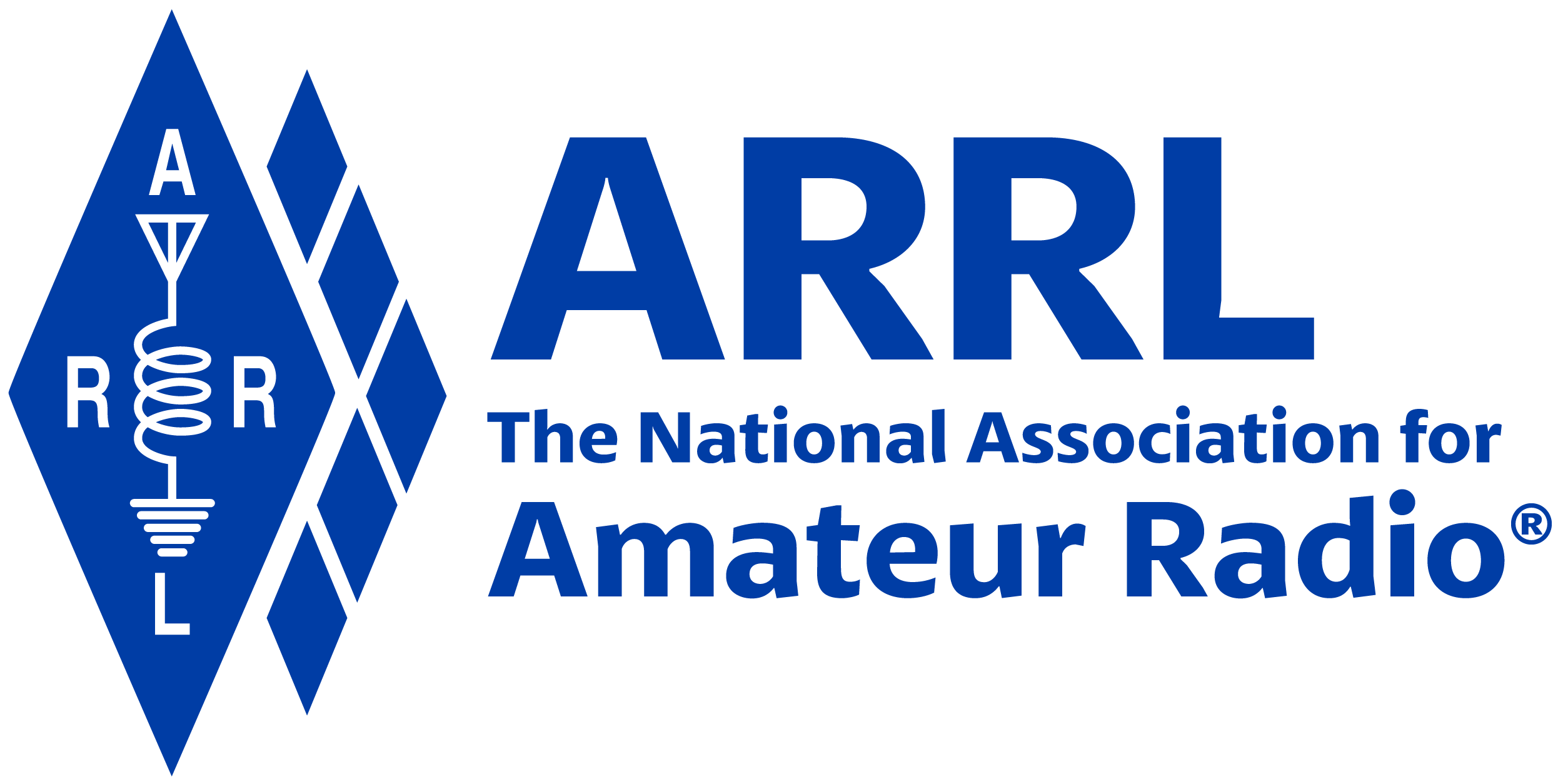 Amateur Radio Technician Exam Prep Course
Module 2
Radio and Signals Fundamentals
2.1	Radio Signals and Waves
2.2	Radio Equipment Basics
Metric Prefixes – The Language of Radio		(see Table 2.1)
Metric system used because numbers cover large range of values
Most common prefixes in radio …
Pico (p), 0.000000000001, 10-12
Nano (n), 0.000000001, 10-9
Milli (m), 0.001, 10-3
Centi (c), 0.01, 10-2
Kilo (k), 1000, 103
Mega (M), 1000000, 106
Giga (G), 1000000000, 109
NOTE: Mega and Giga use capital letters in the abbreviation.
Table 2.1: International System of Units (SI) — Metric Units
NOTE
=
=
=
PRACTICE QUESTIONS
How many milliamperes is 1.5 amperes?
15 milliamperes
150 milliamperes
1500 milliamperes
15,000 milliamperes
T5B01 C 2-2   (Format: T5B01 = test pool question, C = correct answer, 2-2 = page number in manual)
Which is equal to 1,500,000 hertz?
1500 kHz
1500 MHz
15 GHz
150 kHz
T5B02 A 2-2
Which is equal to one kilovolt?
One one-thousandth of a volt
One hundred volts
One thousand volts
One million volts
T5B03 C 2-2
Which is equal to one microvolt?
One one-millionth of a volt
One million volts
One thousand kilovolts
One one-thousandth of a volt
T5B04 A 2-2
Which is equal to 500 milliwatts?
0.02 watts
0.5 watts
5 watts
50 watts
T5B05 B 2-2
Which is equal to 3000 milliamperes?
0.003 amperes
0.3 amperes
3,000,000 amperes
3 amperes
T5B06 D 2-2
Which is equal to 3.525 MHz?
0.003525 kHz
35.25 kHz
3525 kHz
3,525,000 kHz
T5B07 C Page 2-2
Which is equal to 1,000,000 picofarads?
0.001 microfarads
1 microfarad
1000 microfarads
1,000,000,000 microfarads
T5B08 B 2-2
Which is equal to 28400 kHz?
28.400 kHz
2.800 MHz
284.00 MHz
28.400 MHz
T5B12 D 2-2
Which is equal to 2425 MHz?
0.002425 GHz
24.25 GHz
2.425 GHz
2425 GHz
T5B13 C 2-2
Frequency (See Fig 2.1)
Radio waves continually vary in strength or amplitude
This continual change is called oscillating
Each complete up-and-down sequence is called a cycle
Frequency (f) is the number of cycles/second (measured in Hertz, Hz)
The period of the cycle (T) is its duration
A harmonic is a signal with a frequency that is some multiple (×2, ×3, ×4 and so on) of a fundamental frequency
Figure 2.1: The frequency of a signal and its period are reciprocals. Higher frequency means shorter period and vice-versa.
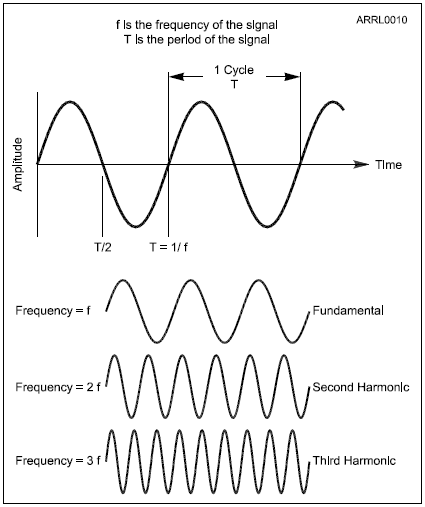 WAVE VOCABULARY
Amplitude
Frequency (hertz, Hz, cycles/sec)
Period (T, seconds, s)
Fundamental
Harmonics
Figure 2.2: PHASE is used as a measure of time within the signal. Each cycle of a sine wave is divided into 360° of phase (A). Parts (B) and (C) show two special cases. In (B) the two signals are 90° out of phase, and in (C) they are 180° out of phase.
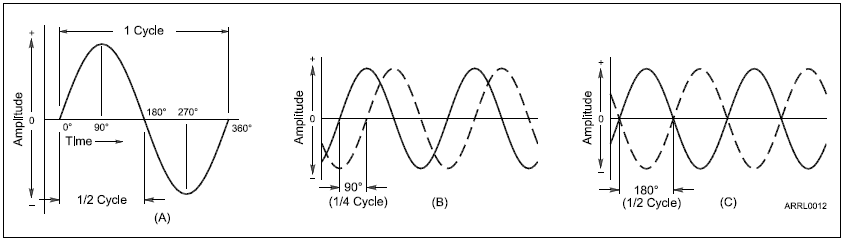 Position within a cycle is called phase. Phase is used to compare how sine wave signals are aligned in time. Measured in degrees.
PRACTICE QUESTIONS
What is the unit of frequency?
Hertz
Henry
Farad
Tesla
T5A06 A 2-3
What describes the number of times per second that an alternating current makes a complete cycle?
Pulse rate
Speed
Wavelength
Frequency
T5A12 D 2-3
What is the abbreviation for megahertz?
MH
mh
Mhz
MHz
T5C07 D 2-3
What is the abbreviation for kilohertz?
KHZ
khz
khZ
kHz
T5C13 D 2-3
The Radio Spectrum
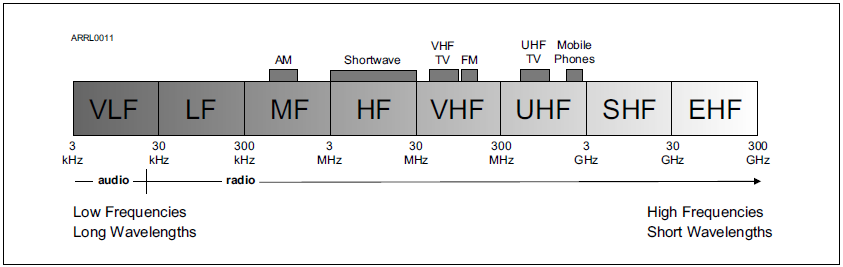 Signals that have a frequency greater than 20,000 Hz (or 20 kHz) are radio frequency or RF signals.
Electromagnetic Waves
Electromagnetic waves are made up of electric and magnetic energy (fields)
The electric and magnetic fields vary in the pattern of a sine wave
Electromagnetic waves travel at the speed of light
Moving electrons in an antenna take the place of the moving magnet
A signal from a transmitter can make the electrons in an antenna move, transferring energy from the signal to electromagnetic waves
The same process works backwards too
Electromagnetic waves encountering an antenna make its electrons move in sync with the wave
Electromagnetic Waves (cont.)
Electromagnetic energy is transferred from the wave to the electrons
The moving electrons create a signal that can be detected by a receiver
The electromagnetic spectrum is divided into ranges of frequencies in which electromagnetic waves behave similarly
Each range or segment has a different name
Waves with a certain range of frequencies which can be used for communication are called radio waves
The Radio Spectrum (cont.)
The range of radio signal frequencies is called the radio spectrum
Starts at 20 kHz and continues through several hundred GHz
A specific range of frequencies in which signals are used for a common purpose or have similar characteristics is called a band
Frequency bands used by amateurs are called amateur bands or ham bands
Frequencies above 1 GHz are generally considered to be microwaves
Table 2.2: RF Spectrum Ranges
Figure 2.4
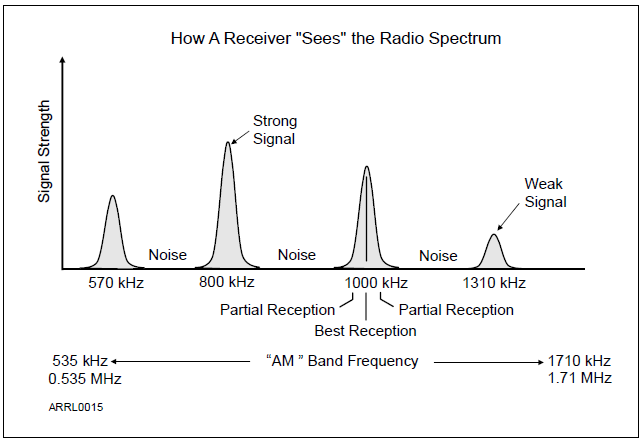 As a radio receiver is
tuned across the
AM broadcast band,
starting at the left, it encounters each signal in turn. Between signals, only noise is received. Although signals can be received slightly lower and higher in
frequency, the signal is received best when the receiver is tuned exactly to the signal’s frequency.
PRACTICE QUESTIONS
What frequency range is referred to as VHF?
30 kHz to 300 kHz
30 MHz to 300 MHz
300 kHz to 3000 kHz
300 MHz to 3000 MHz
T3B08 B 2-4
What frequency range is referred to as UHF?
30 to 300 kHz
30 to 300 MHz
300 to 3000 kHz
300 to 3000 MHz
T3B09 D 2-4
What frequency range is referred to as HF?
300 to 3000 MHz
30 to 300 MHz
3 to 30 MHz
300 to 3000 kHz
T3B10 C 2-4
What does the abbreviation “RF” mean?
Radio frequency signals of all types
The resonant frequency of a tuned circuit
The real frequency transmitted as opposed to the apparent frequency
Reflective force in antenna transmission lines
T5C06 A 2-4
Wavelength
Wavelength is the distance a radio wave travels during one cycle of the wave’s electric and magnetic fields
λ (lambda) is the symbol for wavelength
Waves travel at the speed of light, c (300,000,000 or 3 × 108 meters per second)
Hams can refer to bands by frequency (50MHz) or wavelength (6 meters)
Because radio waves travel at a constant speed (one wavelength) …
Wavelength (cont.)
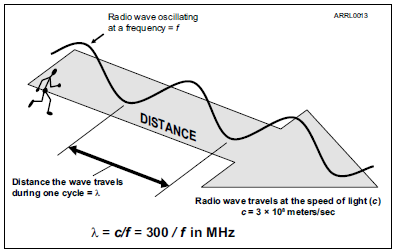 Figure 2.5 — As a radio wave travels, it oscillates at the frequency of the signal. Wavelength is the distance traveled by the wave during
the time for one complete cycle.

A radio wave can be referred to by wavelength or frequency because the wave is moving
at a constant velocity — the speed of light. If you know the frequency of a radio wave, you automatically know its wavelength!
PRACTICE QUESTIONS
What is the velocity of a radio wave traveling through free space?
Speed of light
Speed of sound
Speed inversely proportional to its wavelength
Speed that increases as the frequency increases
T3B04 A 2-5
What is the relationship between wavelength and frequency?
Wavelength gets longer as frequency increases
Wavelength gets shorter as frequency increases
Wavelength and frequency are unrelated
Wavelength and frequency increase as path length increases
T3B05 B 2-5
What is the formula for converting frequency to approximate wavelength in meters?
Wavelength in meters equals frequency in hertz multiplied by 300
Wavelength in meters equals frequency in hertz divided by 300
Wavelength in meters equals frequency in megahertz divided by 300
Wavelength in meters equals 300 divided by frequency in megahertz
T3B06 D 2-5
In addition to frequency, which of the following is used to identify amateur radio bands?
The approximate wavelength in meters
Traditional letter/number designators
Channel numbers
All these choices are correct
T3B07 A 2-5
What is the approximate velocity of a radio wave in free space?
150,000 meters per second
300,000,000 meters per second
300,000,000 miles per hour
150,000 miles per hour
T3B11 B 2-5
Radio Equipment Basics
Antenna
The Basic Radio Station
(also called a Transceiver)
Feed line
Transceiver
RECEIVER
TR SWITCH
TRANSMITTER
POWER SUPPLY
An Amateur Radio Station Consists of 3 Basic Elements
Transmitter (XMTR)
Generates a signal carrying speech, Morse Code, or data
Receiver (RCVR)
Recovers the signal from someone else’s transmitter
Antenna
Turns signals from transmitter into energy (radio waves)
Captures signals (radio waves) and turns them into signals for the receiver
A feed line (or transmission line) connects the antenna to the transmitter or receiver
Most systems combine transmitter & receiver into a Transceiver (abbreviated XCVR)
PRACTICE QUESTIONS
What is a transceiver?
A device that combines a receiver and transmitter
A device for matching feed line impedance to 50 ohms
A device for automatically sending and decoding Morse code
A device for converting receiver and transmitter frequencies to another band
T7A02 A 2-7
Radio Equipment Basics (cont.)
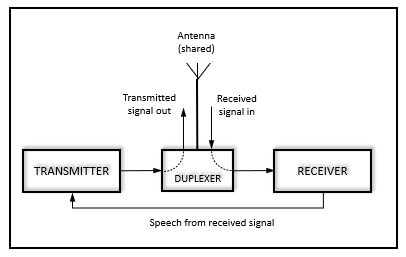 Repeaters
Repeaters
Consists of a receiver and transmitter that re-transmit info from a received signal simultaneously on another frequency or channel
Called duplex communication
Usually located on high buildings, towers, hills, etc. for max. range
Provide local & regional communications between low-power stations
Often used for local emergency “traffic”
Can be used for voice, data, or video signals (voice is the most common)
The duplexer allows the repeater’s transmitter and receiver to share a common antenna at the same time
PRACTICE QUESTIONS
What type of amateur station simultaneously retransmits the signal of another amateur station on a different channel or channels?
Beacon station
Earth station
Repeater station
Message forwarding station
T1F09 C 97.3(a)(40) 2-8
END OF MODULE 2
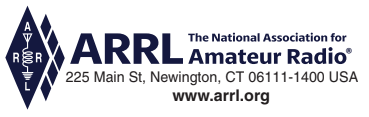